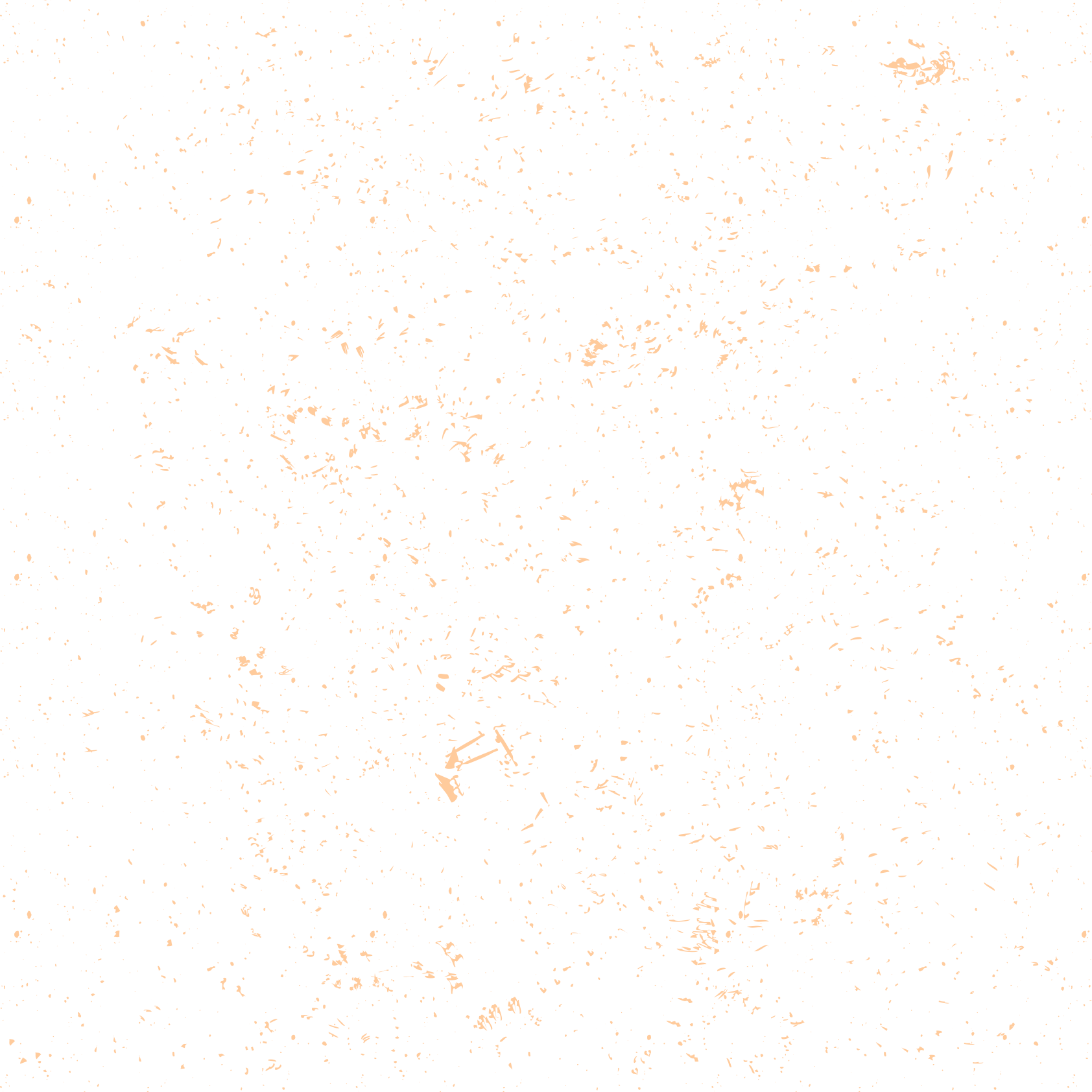 POINT 01
POINT 02
Lorem ipsum odor amet, consectetuer adipiscing elit. In nec facilisi eget augue dolor proin tellus. Eros quam mattis.
Lorem ipsum odor amet, consectetuer adipiscing elit. In nec facilisi eget augue dolor proin tellus. Eros quam mattis.
ADD STATEMENT HERE
STOP
ACTION 01
Lorem ipsum odor amet, consectetuer adipiscing elit. In nec facilisi eget augue dolor proin tellus. Eros quam mattis.
EQUIPMENT FAILURE ROOT CAUSE ANALYSIS
ACTION 02
Lorem ipsum odor amet, consectetuer adipiscing elit. In nec facilisi eget augue dolor proin tellus. Eros quam mattis.
ACTION 03
Lorem ipsum odor amet, consectetuer adipiscing elit. In nec facilisi eget augue dolor proin tellus. Eros quam mattis tellus aenean maximus conubia habitasse convallis litora.
Lorem ipsum odor amet, consectetuer adipiscing elit. In nec facilisi eget augue dolor proin tellus. Eros quam mattis.
FINAL ACTION HERE
NOTES
SOURCES
Lorem ipsum odor amet, consectetuer adipiscing elit. In nec facilisi eget augue dolor proin tellus. Eros quam mattis tellus aenean maximus conubia habitasse convallis litora.
Lorem ipsum odor amet, consectetuer adipiscing elit.
Lorem ipsum odor amet, consectetuer adipiscing elit.
Lorem ipsum odor amet, consectetuer adipiscing elit.
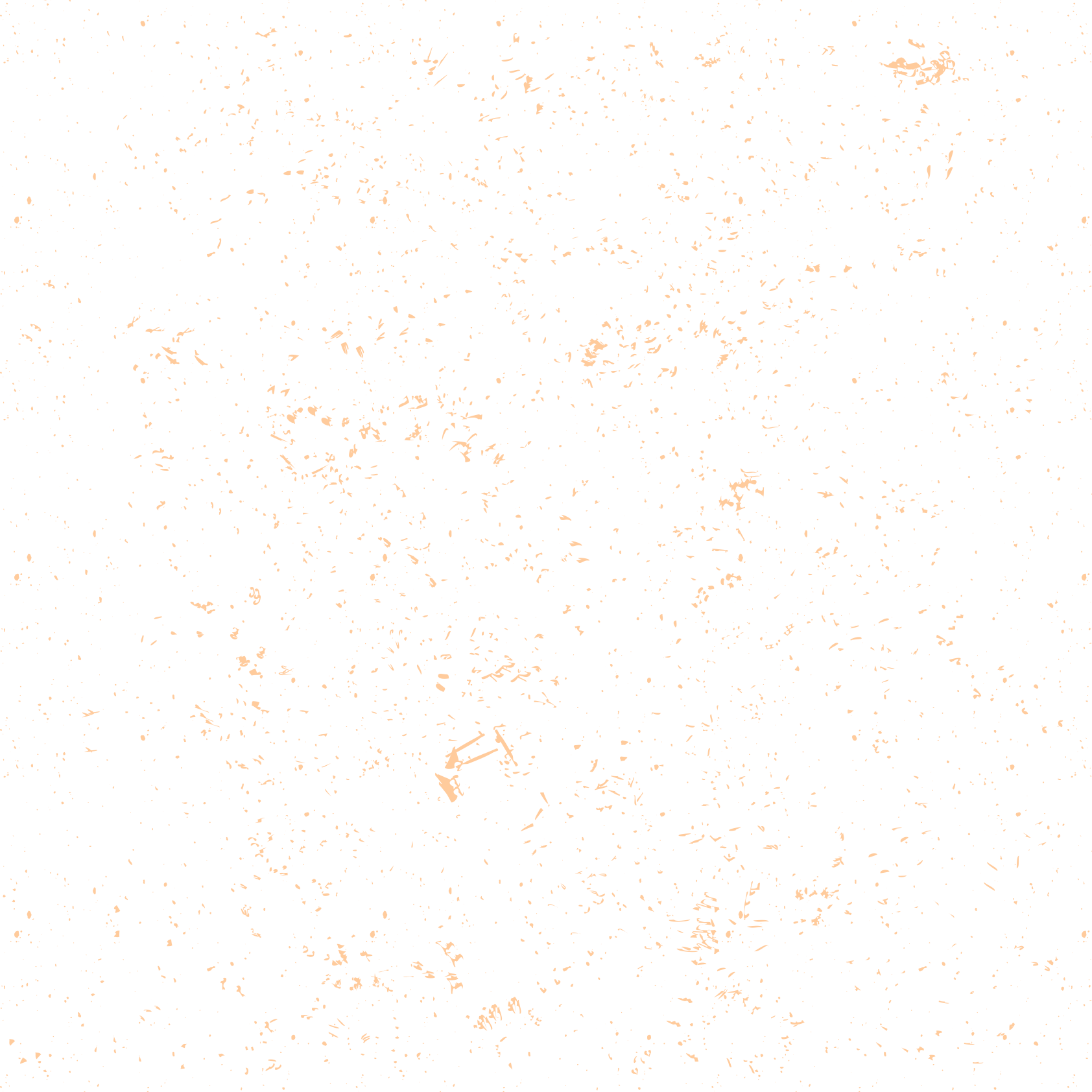 ADD STATEMENT HERE
POINT 01
POINT 02
Lorem ipsum odor amet, consectetuer adipiscing elit. In nec facilisi eget augue dolor proin tellus. Eros quam mattis.
Lorem ipsum odor amet, consectetuer adipiscing elit. In nec facilisi eget augue dolor proin tellus. Eros quam mattis.
POINT 03
POINT 04
POINT 05
POINT 6
Lorem ipsum odor amet, consectetuer adipiscing elit. In nec facilisi eget augue dolor proin tellus. Eros quam mattis.
Lorem ipsum odor amet, consectetuer adipiscing elit. In nec facilisi eget augue dolor proin tellus. Eros quam mattis.
Lorem ipsum odor amet, consectetuer adipiscing elit. In nec facilisi eget augue dolor proin tellus. Eros quam mattis.
Lorem ipsum odor amet, consectetuer adipiscing elit. In nec facilisi eget augue dolor proin tellus. Eros quam mattis.
FINAL ACTION HERE
NOTES
SOURCES
Lorem ipsum odor amet, consectetuer adipiscing elit. In nec facilisi eget augue dolor proin tellus. Eros quam mattis tellus aenean maximus conubia habitasse convallis litora.
Lorem ipsum odor amet, consectetuer adipiscing elit.
Lorem ipsum odor amet, consectetuer adipiscing elit.
Lorem ipsum odor amet, consectetuer adipiscing elit.
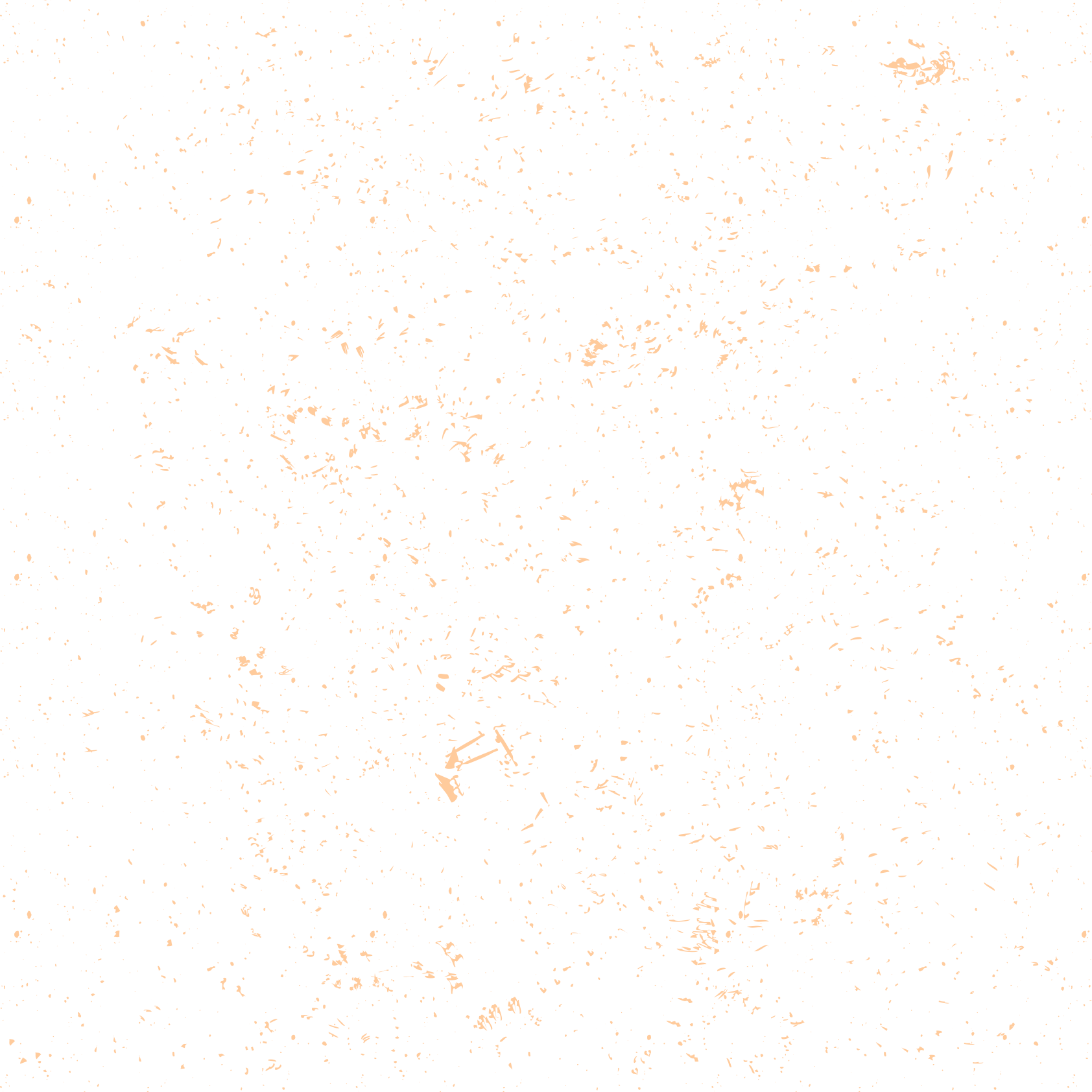 #FCE6B4
#F25C17
#AECEC7
#F9A961
#F69DC9
#6BAC9E
#5CE1E6
#FF5757
RESOURCE PAGE
Use these design resources in your Canva Presentation.
Colors
Fonts
This presentation template
uses the following free fonts:
TITLES:
PUBLIC SANS

HEADERS:
PUBLIC SANS

BODY COPY:
PUBLIC SANS
You can find these fonts online too.
Design Elements
DON'T FORGET TO DELETE THIS PAGE BEFORE PRESENTING.
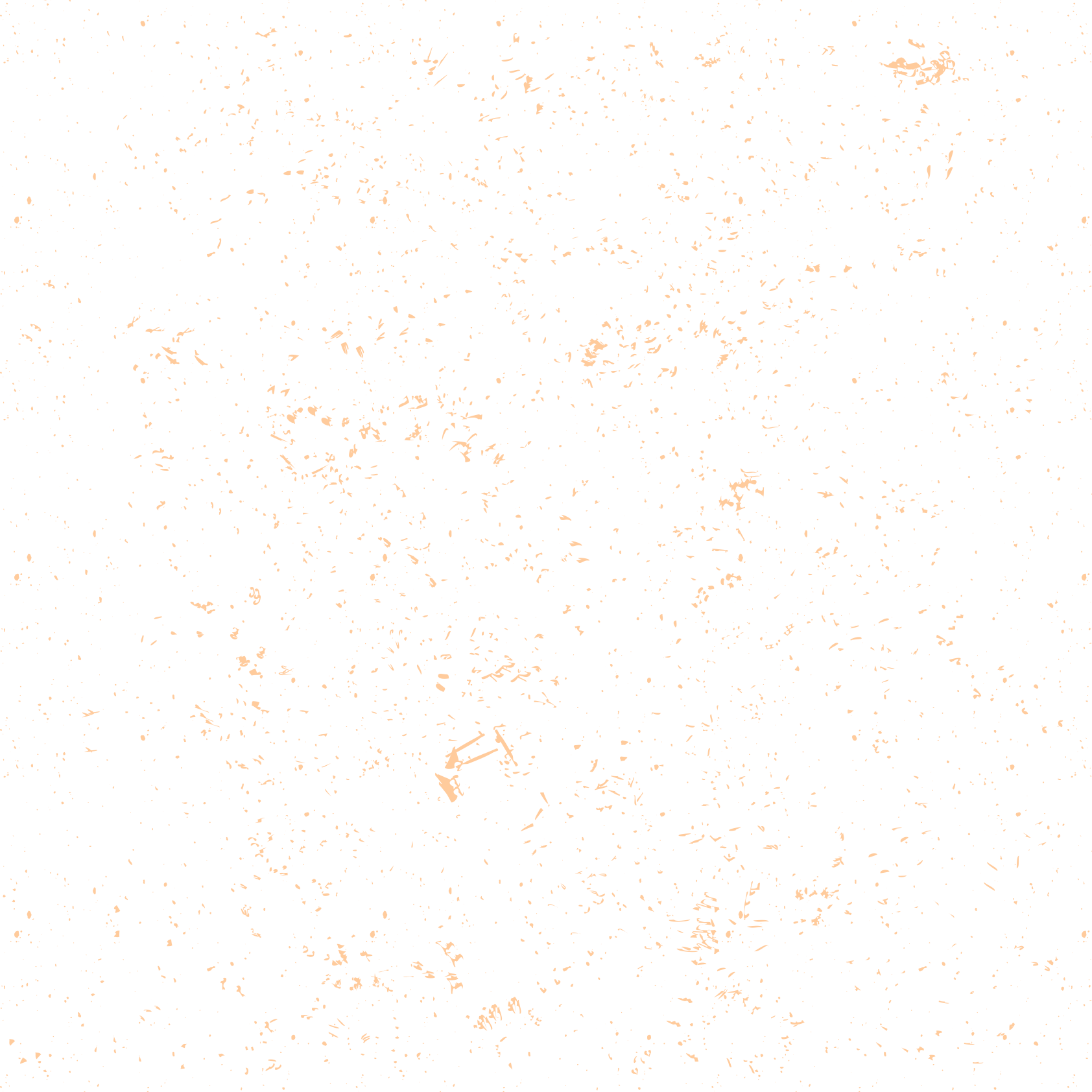 CREDITS
This presentation template is free for everyone to use thanks to the following:
for the presentation template
Pexels, Pixabay
for the photos
Happy designing!